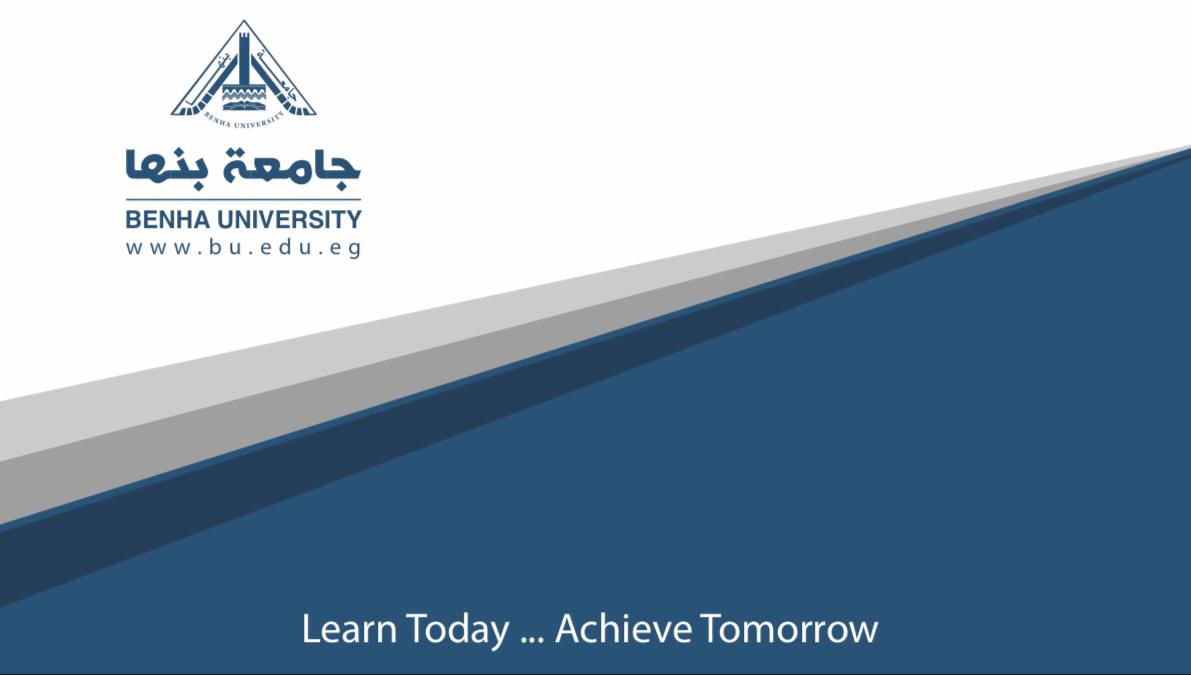 إسم المقرر : الجيومورفولوجيا ( ب ) 
أستاذ المادة : د. إسلام صابر أمينالفرقة : الثالثة ( شعبة عامة ) قسم : الجغرافيا ونظم المعلومات الجغرافية
رابعًا: مسطحات البلايا
ترتبط مسطحات البلايا Playa Flats بالأجزاء المنخفضة من السطح  . 
	ومورفولوجياً تنقسم مسطحات البلايا إلى قسمين هما: السهول والكدوات.
تتميز هذه السهول بالخصائص التالية: 

سيادة الانحدارات اللطيفة على سطحها. 
يزداد ارتفاع السطح تدريجيا فى اتجاه هوامشه . 
توجد مسطحات البلايا فى مناطق متفرقة وعلى مناسيب متباينة.
أما فيما يتعلق بالكدوات فهى تمتد على هيئة خطوط منتظمة تمتد على طول محور غربي – شرقي أو شمالي غربي – جنوبي شرقي، والشكل العام للكدوات أما أن يكون مخروطي أو طولي ذات جوانب شديدة الانحدار وجبهات الكدوات أعراض من مؤخرتها.
وتمر الكدوات بمراحل التطور الآتية: 
 تتعرض مسطحات البلايا إلى التشقق بفعل الجفاف . 
 تستغل الرياح الشمالية الغربية المحملة بالرمال هذه التشققات لكي تمارس عملها فى النحت ومن هنا يبدأ ظهور الكدوات. 
يبدو الشكل العام لمسطحات البلايا على هيئة أجسام طولية يفصل بينها ممرات عميقة ناتجة عن النحت بفعل الرياح. 
تزيل الرياح الحافات الدقيقة، بينما تنقطع الحافات الكبيرة إلى أجزاء منفصلة .
وتوجد عدة عوامل تساهم فى تكوين البلايا وهى: 
1- العامل الطبوغرافي: 
2-العامل الهيدرولوجي: 
3-المناخ: